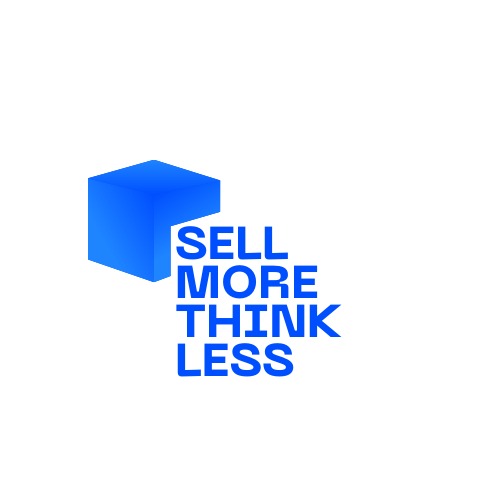 Sell more, think less
Gruppe 5
Tiao Wang, Maksym Zhukov, Nikolai Landa
Aufbau der Präsentation
Die Idee
  Aufbau des Codes
  Vorführung
Die Idee
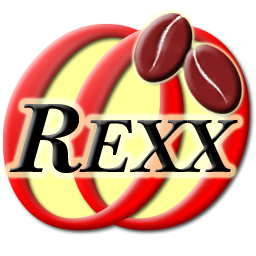 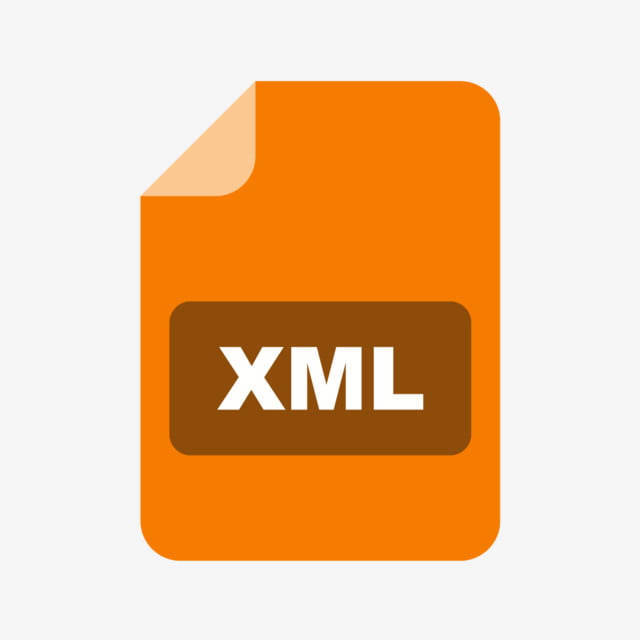 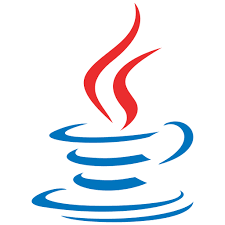 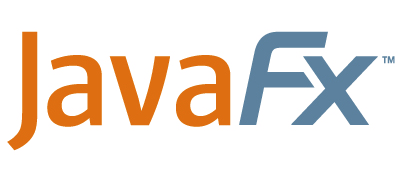 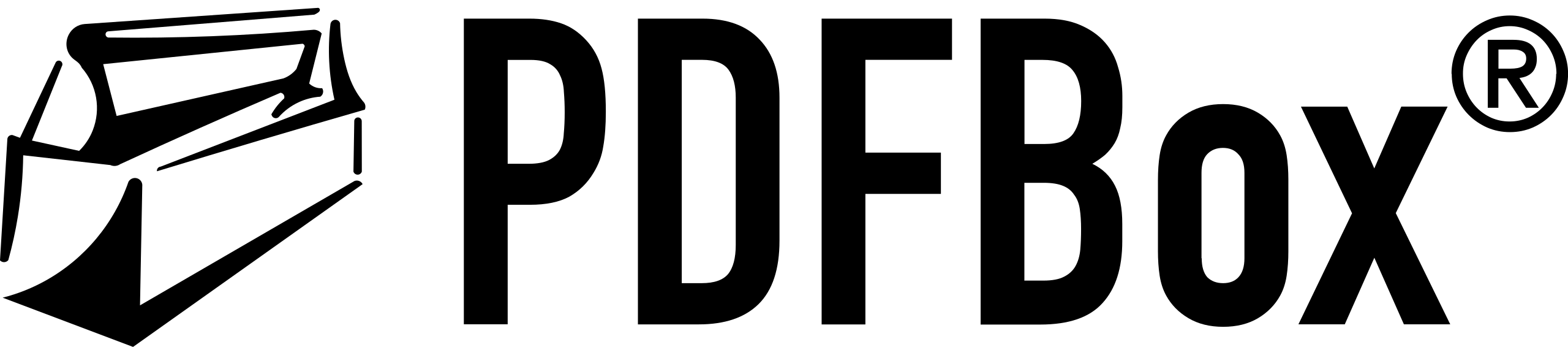 Der Benutzer, in unserem Fall ein Geschäftsbetreiber/in, kann durch einen einfachen mausklick den gewünschten warenkorb (xml-Datei) laden
 Dann kann dieser mit einem effizienten Gui (Java-FX) die gewünschten Artikel auswählen, welche er verrechnen mag
 Mit einem finalen klick kann nun eine rechnung erstellt werden
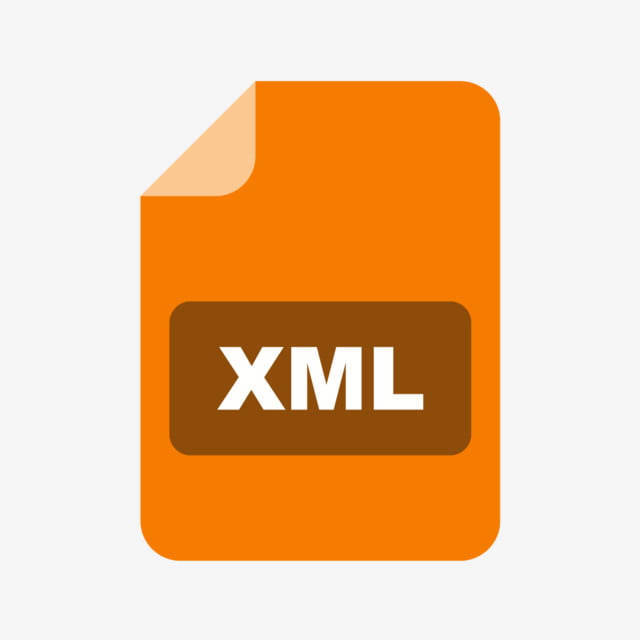 Aufbau des Codes – Sortiment.xml
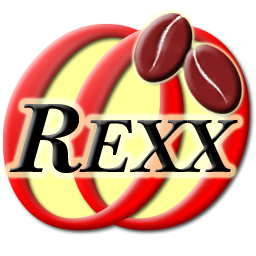 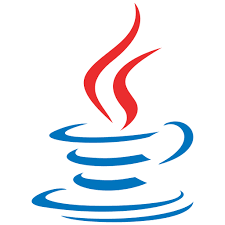 Aufbau des Codes – Main.rex
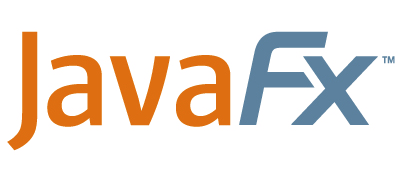 Aufbau des Codes – Main.fxml
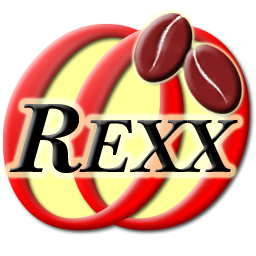 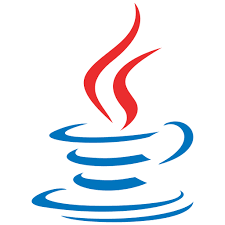 Aufbau des Codes – controller.rex [1/3]
Sortiment laden
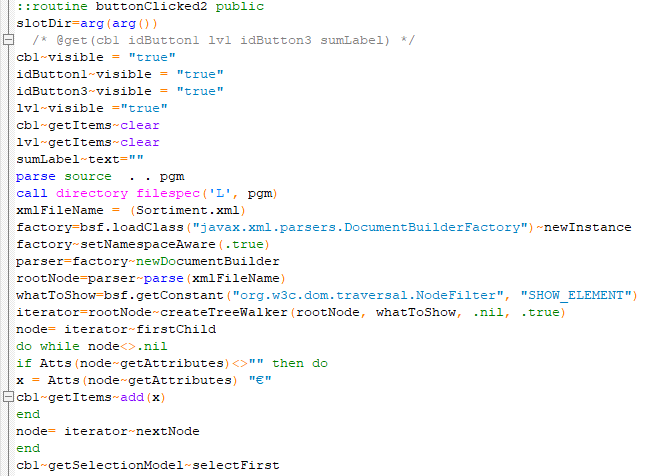 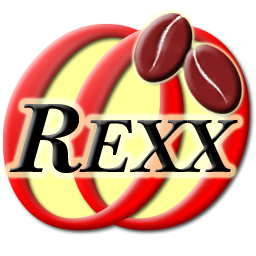 Aufbau des Codes – controller.rex [2/3]
Artikel hinzufügen und summe erzeugen
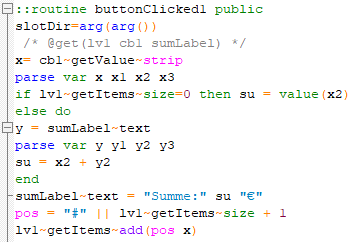 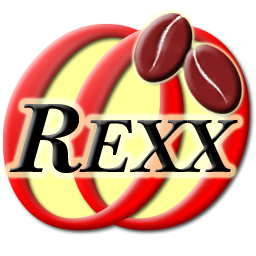 Aufbau des Codes – controller.rex [3/3]
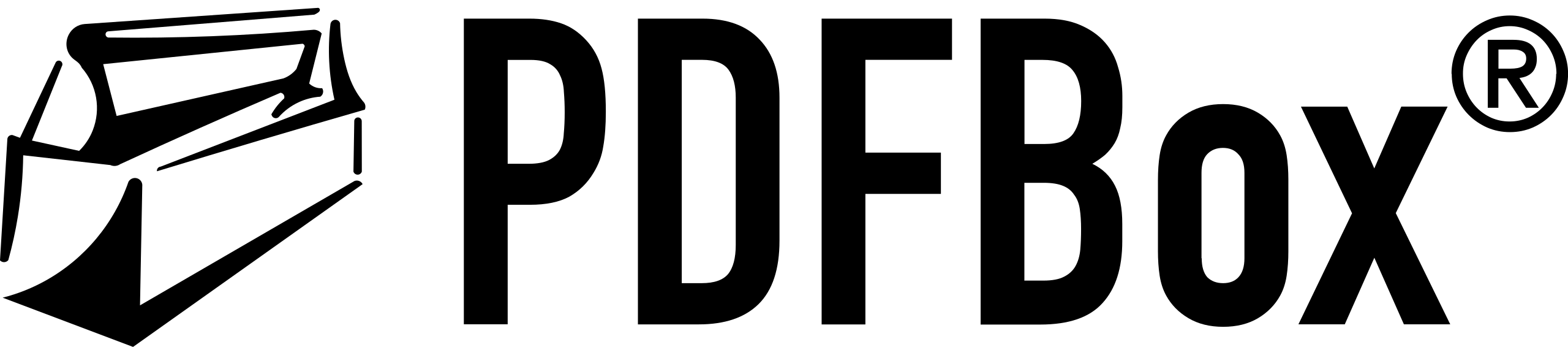 Rechnung als pdf erzeugen
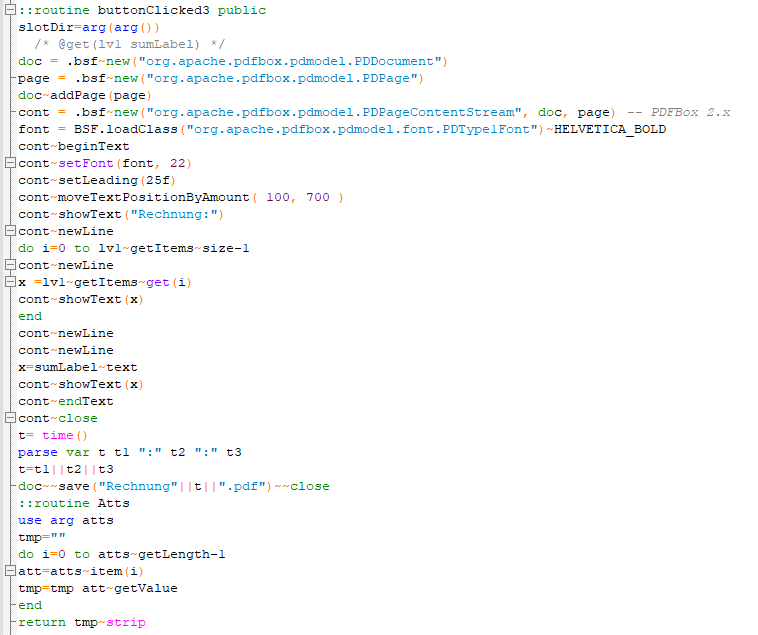